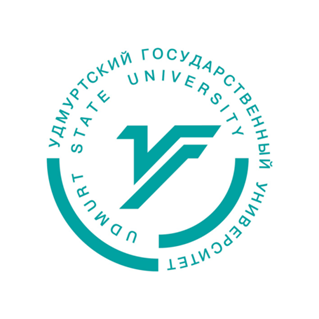 ФГБОУ ВО «Удмуртский государственный университет»
г. Ижевск, ул. Университетская, д. 1, корп. 1




МагистратураЭколого-правовая охрана окружающей среды и информационные технологии в природопользовании(05.04.06 «Экология и природопользование») Институт естественных наукКафедра экологии и природопользования
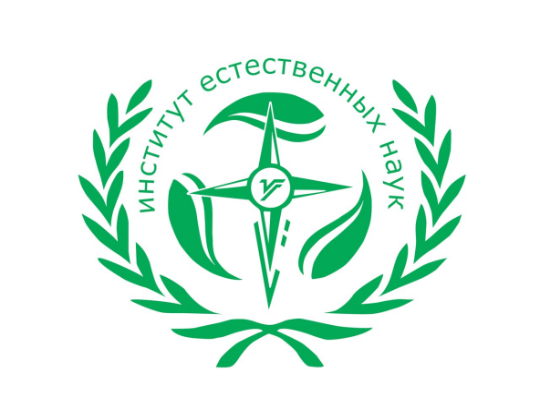 Характеристика магистратуры
Магистратура открыта на базе Института естественных наук (ИЕН) и Института права, социального управления и безопасности (ИПСУБ). Занятия ведутся профессорско-преподавательским составом Институтов, представителями органов государственной и муниципальной власти в области охраны окружающей среды и природопользования, а также правоохранительной деятельности.

Особенностью реализации данной программы является междисциплинарный подход в построении учебного плана, опирающийся на кадровое и материально-техническое обеспечение двух структурных единиц УдГУ: кафедры экологии и природопользования (ИЕН) и кафедры экологического, природоресурсного и трудового права (ИПСУБ).
Общие  сведения о магистратуре

Степень (квалификация): магистр
Предусмотрены следующие формы обучение:
Очная (2 года, стоимость обучения 155 т.р.)
Очно-заочная (2,5 года, стоимость обучения 65 т.р.)
Заочная (3 года, стоимость обучения 35 т.р.)

Обучение для очно-заочной и очной форм частично возможно в дистанционном формате (с использованием ЭиДОТ)
Направления трудоустройства выпускников
инженер по охране труда и окружающей среды на предприятии, 
эколог на предприятии, 
инспектор контролирующих природоохранных органов, 
сотрудник экологической полиции, прокуратуры, 
а также специально уполномоченных министерств, агентств и служб, осуществляющих полномочия в сфере охраны окружающей среды и природопользования. 

	Выпускники могут вовлекаться в различные области государственного планирования, контроля, надзора, мониторинга, экологической экспертизы, ОВОС, проектной деятельности.
Направления научной деятельности
разработка проектов оценки воздействия на окружающую среду; 
правовые аспекты использования и охраны атмосферного воздуха, водных и лесных ресурсов, атмосферного воздуха, участков недр; 
правовое регулирование деятельности, связанной с обращением с отходами (включая отходы I и II классов опасности); 
правовое обеспечение экологической безопасности; 
управление в области охраны окружающей среды и природопользования; 
экономико-правовой механизм охраны окружающей среды и природопользования; 
юридическая ответственность за причинение ущерба, причинённого экологическим правонарушением и пр.
Контакты
Руководитель  магистратуры:
к.г.н., доцент, зав. кафедры Рубцова Ирина Юрьевна 
8-912-757-11-91
irrubcov@yandex.ru


   Кафедра экологии и природопользования:
8(3412)916-433
ВК: https://vk.com/club204309374
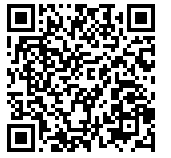